Plasmonic Photocathodes
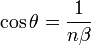 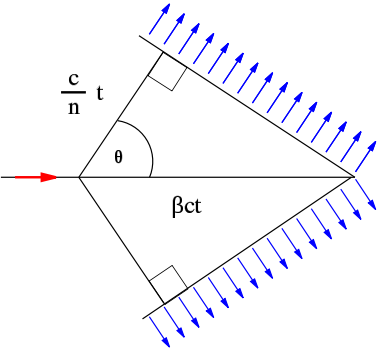 β = vp / c
Cherenkov Radiation
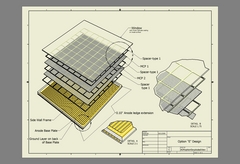 Photocathode
hu-> e-
Ag Particles
Ag Arrays
Ag Films
Pellin
The Problem With Photocathodes –Photon Absorption Length vs Electron escape depth
Key Factors in optimizing Cathode Efficiency
Window should be transparent
Photocathode should absorb and produce an electron in the solid
Electron should be close to the surface
Surface work function should allow the “excited” electron to escape (but not all the rest of the electrons.
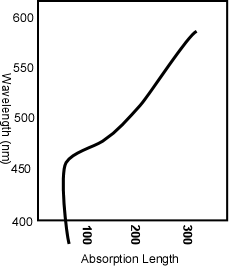 1 monolayer dye
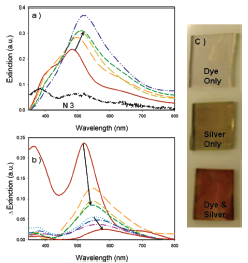 Window
Empty States
Φ
h
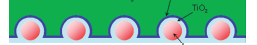 No States
Filled States
2
Plasmon – What is it?
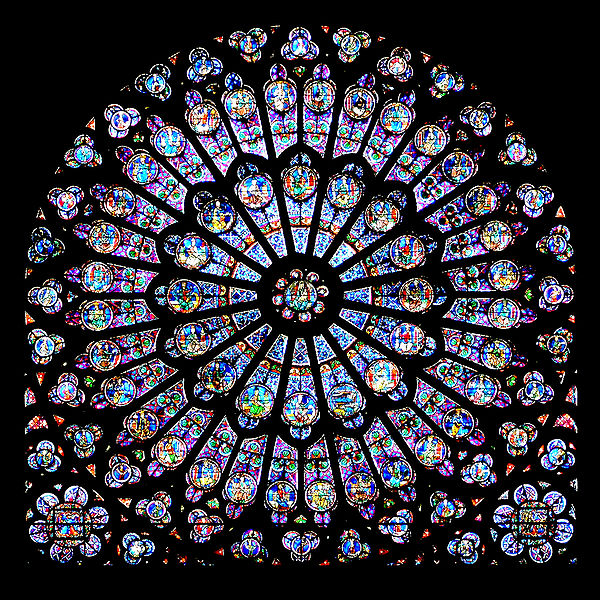 In a conductor, the free electrons move around the fixed ionic cores to cancel externally applied fields.
Oscillatory fields like light waves have resonance conditions. These conditions dominate the absorption properties of good metals.
The proper resonance conditions depend of particle size or surface features. 
For visible light this is <400 nm.
Gothic stained glass rose window of Notre-Dame de Paris. The colors were achieved by colloids of gold nano-particles
3
Plasmonics with particles
1 monolayer dye
No polarization or angle dependence
Color dependence controlled by particle size
AgCl solution bubbled with H2
Dye Absorption 
Spectrum
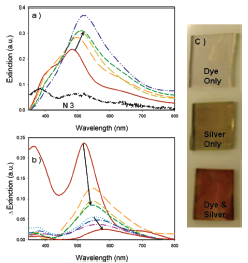 Dye Absorption 
Spectrum with 20 nm Ag
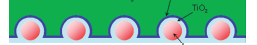 4
Ag Films – Transparent  Conductors + Plasmonics!
TOP View
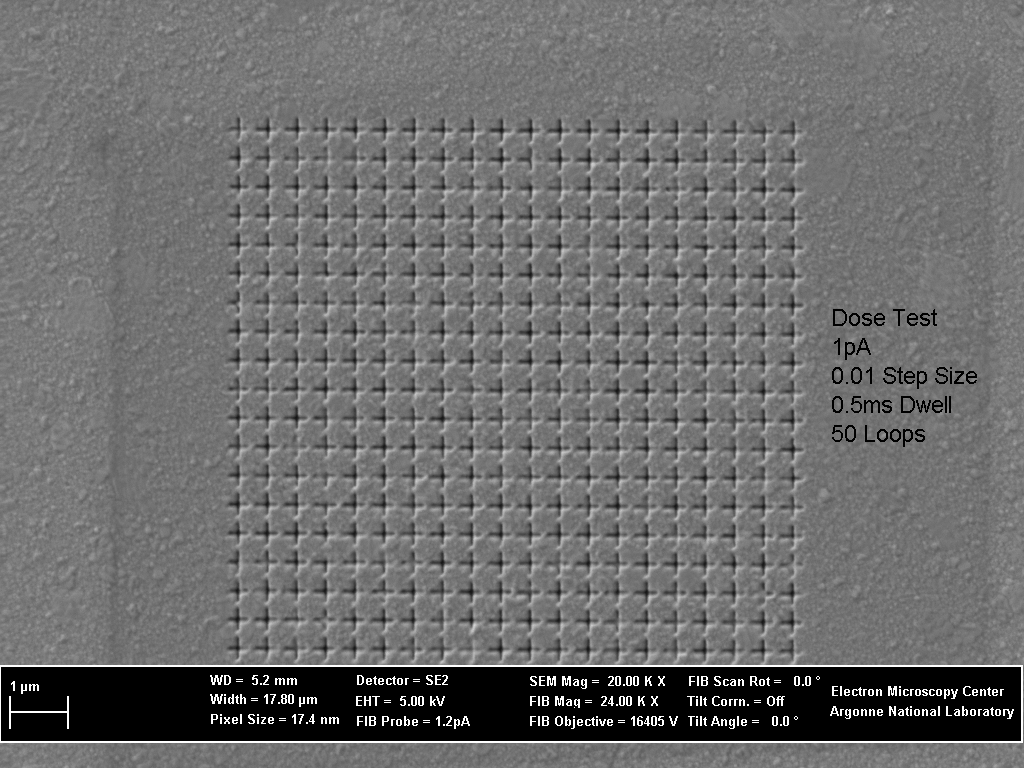 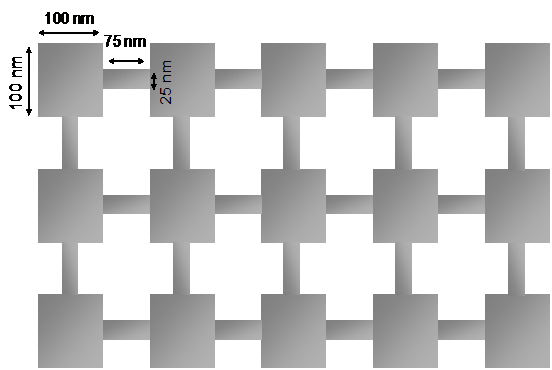 100 nm
25 nm
75 nm
50 nm
Glass
Side View
5
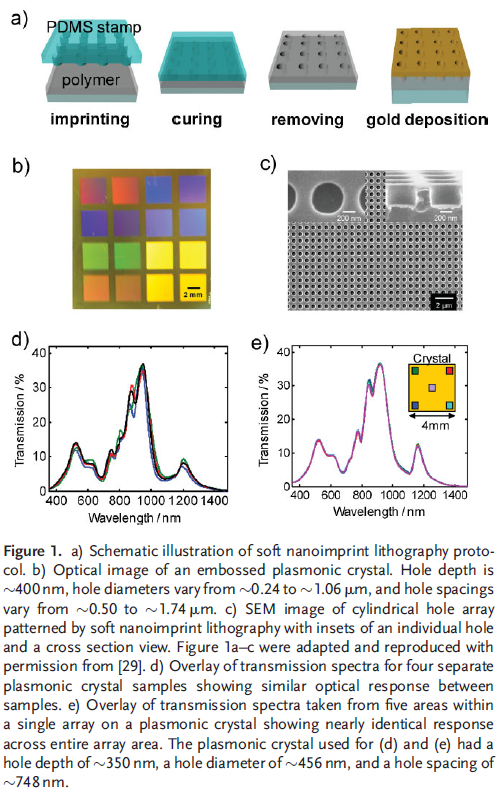 Stamps
How to make a cheap array- PDMS stamps
Now proposed for solar cell implementation
6
Surface Polarized Plasmons (SPP’s)
Resonance Conditions for flat films (momentums must be matched)
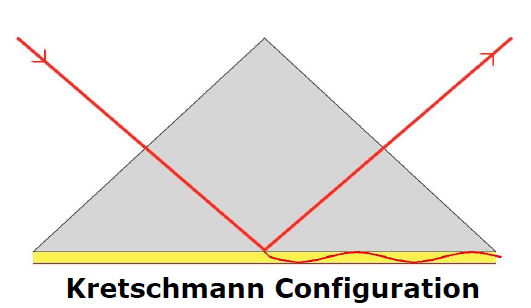 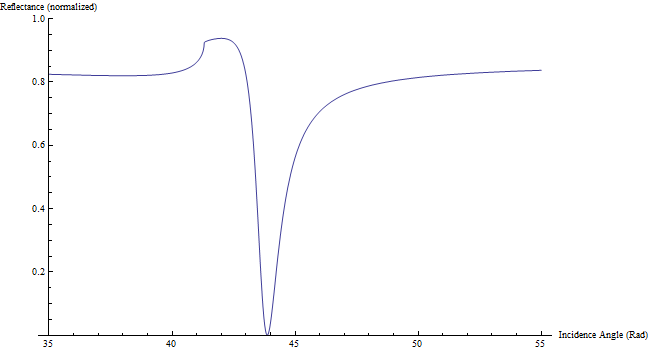 7
The main (only) idea to use the unique aspects of Cherenkov light
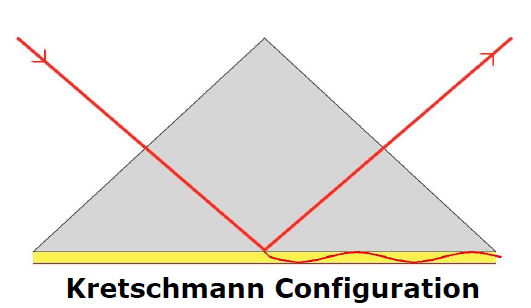 Reflected 450 nm light
w/out Gold Film
BK7
glass
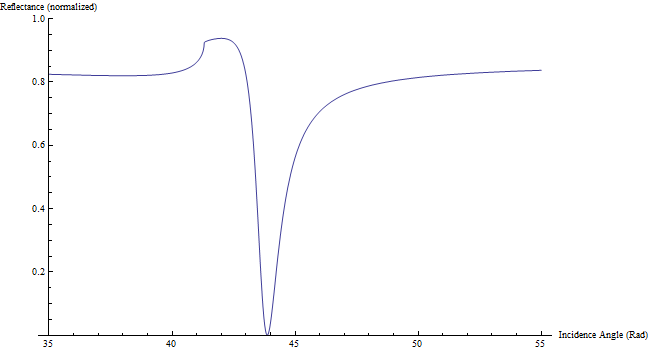 with Gold Film (50 nm)
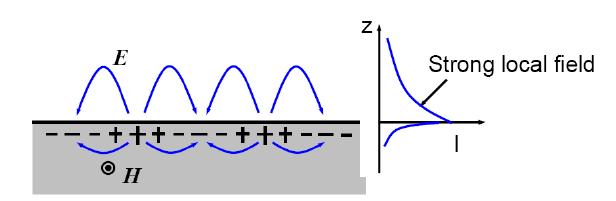 8
A photocathode
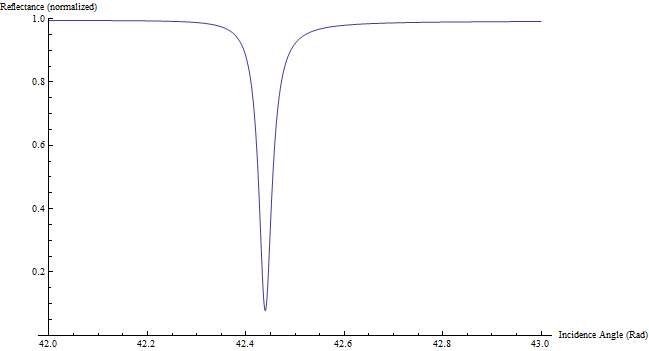 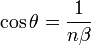 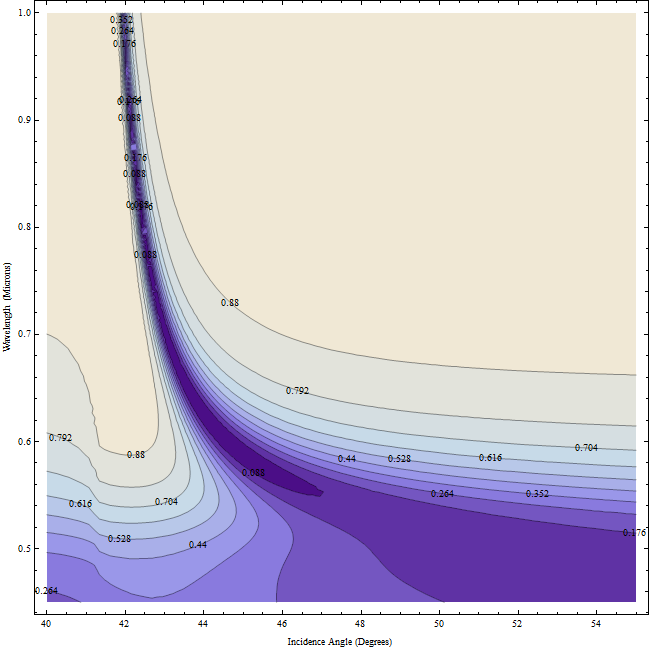 β = vp / c
e-
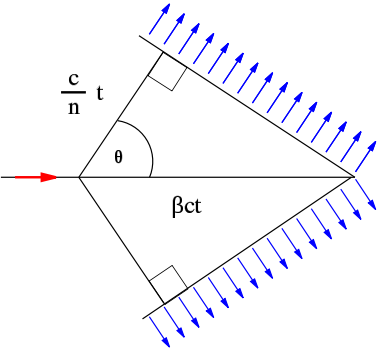 9